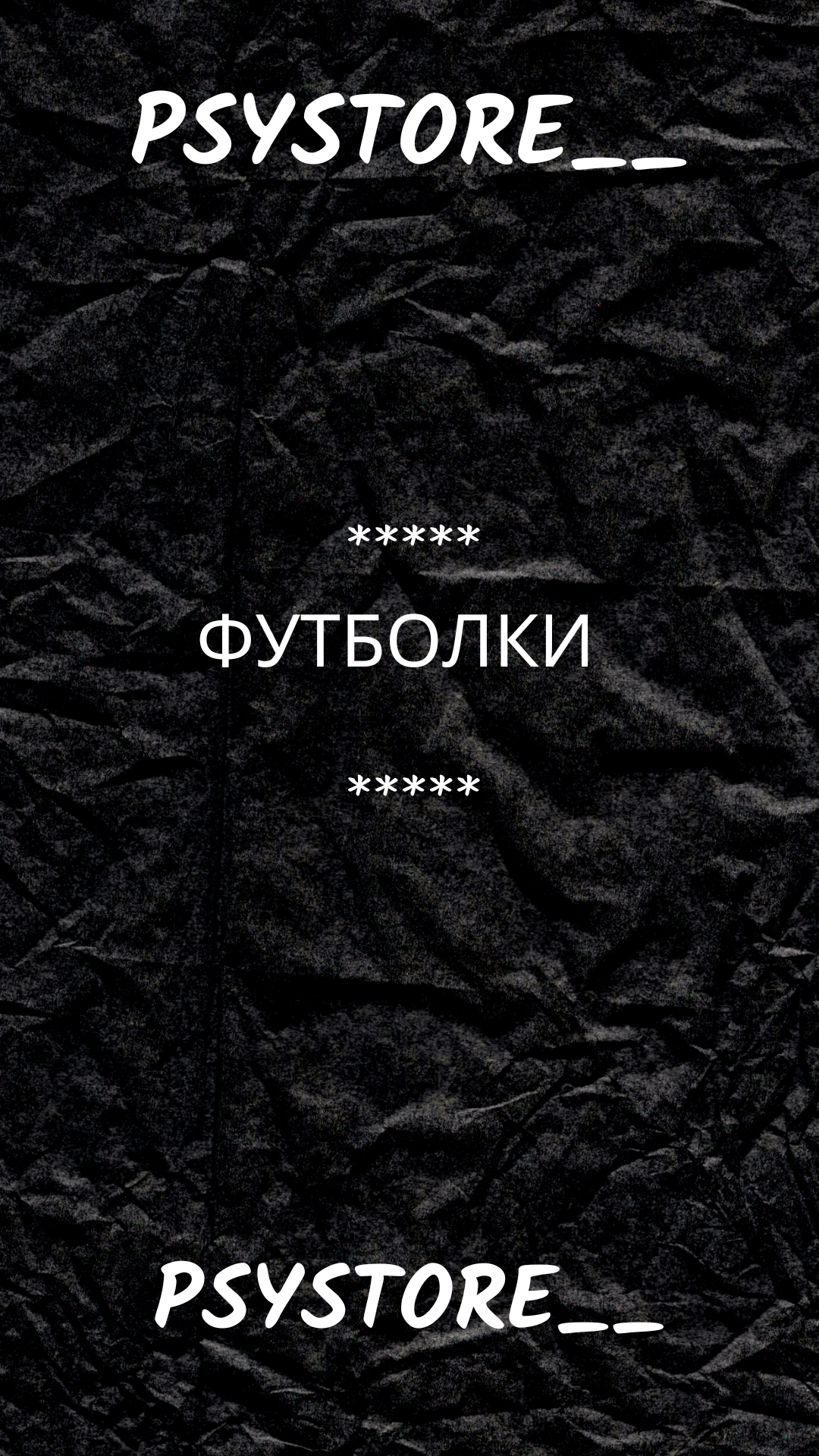 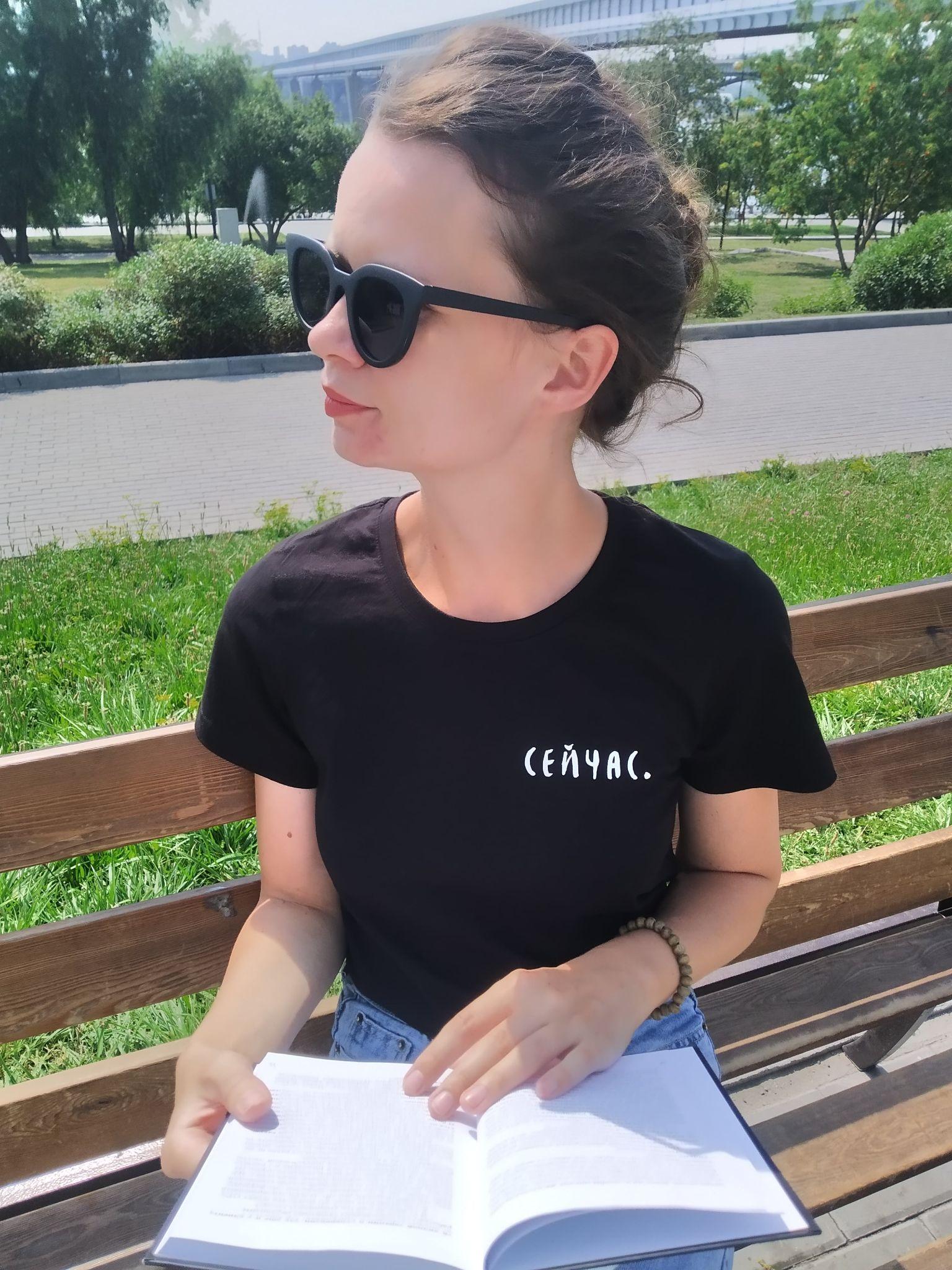 @psystore__ 
футболки от психолога
Каждая надпись на футболках с психологическим смыслом - о чём-то напоминает, заставляет задуматься, на что-то посмотреть иначе (не только если вы её носите, но и те, кто увидит), а ещё сделать вас более заметным и интересным; 
.
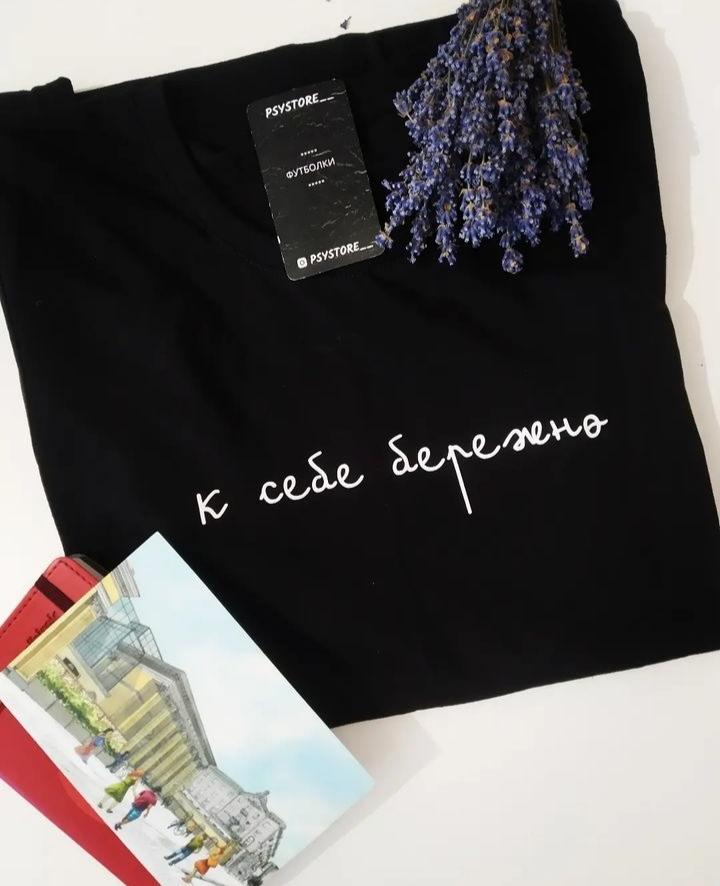 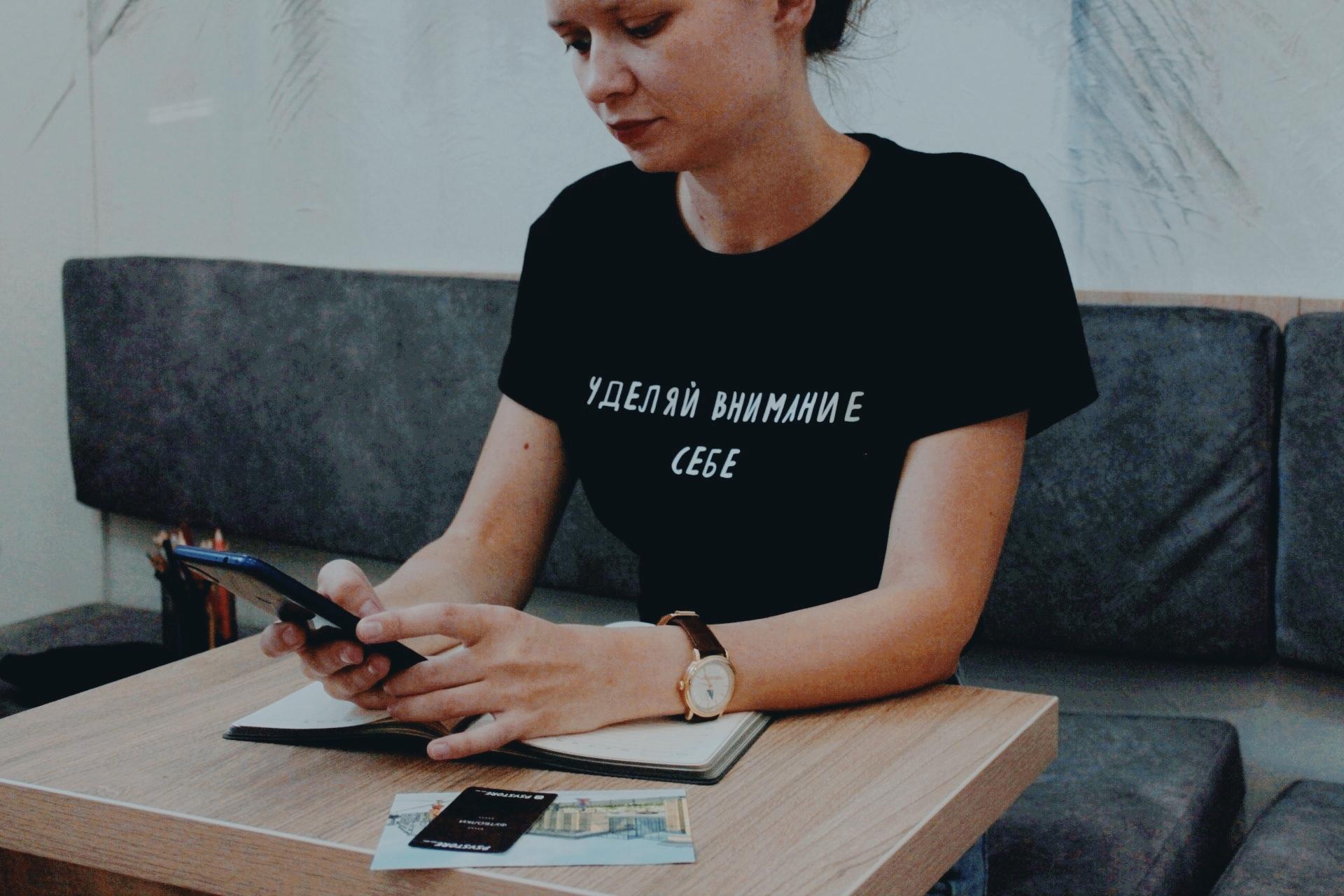 Футболки, которые будут отражать ваши характер и свойства, а также будут визуальным напоминанием-девизом, поддержкой, способом помнить о важном и ценном, а также возможностью подарить кому-то такие напоминания и немного уверенности, поддержки.
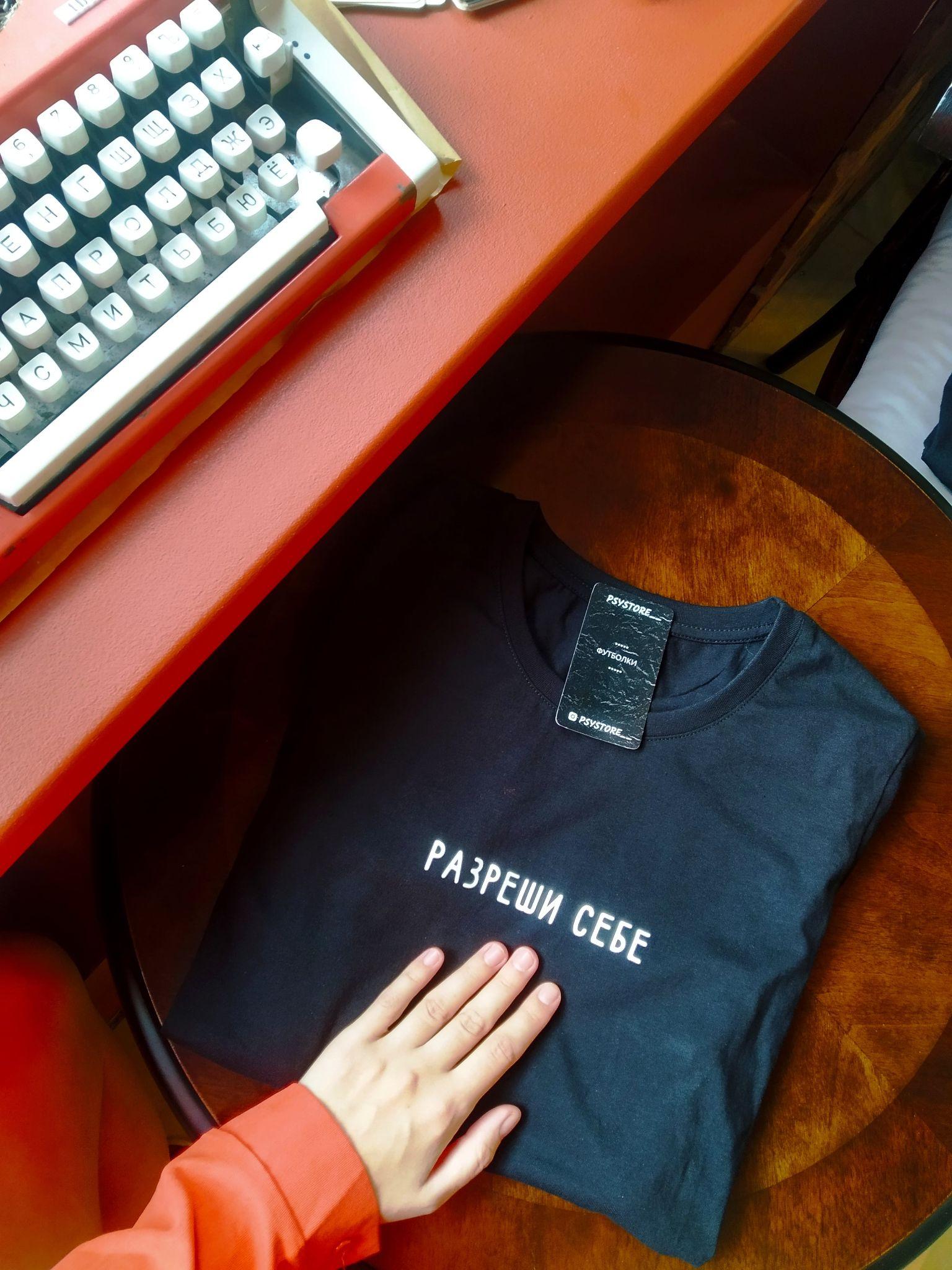 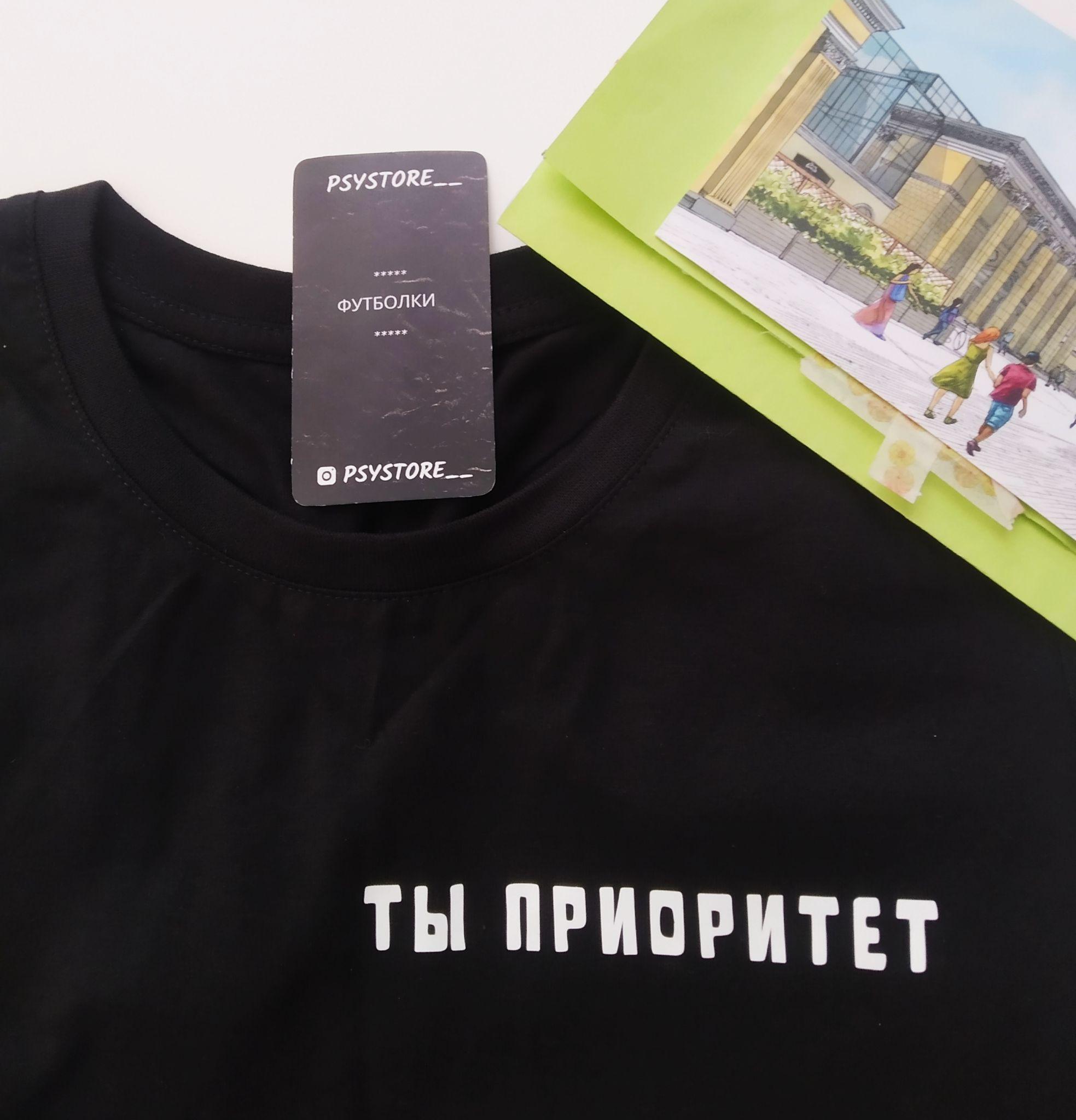 Психологическое просвещение через повседневные и доступные вещи - как относиться к себе, что ценное, на что обратить внимание, возможность остановиться и задуматься.
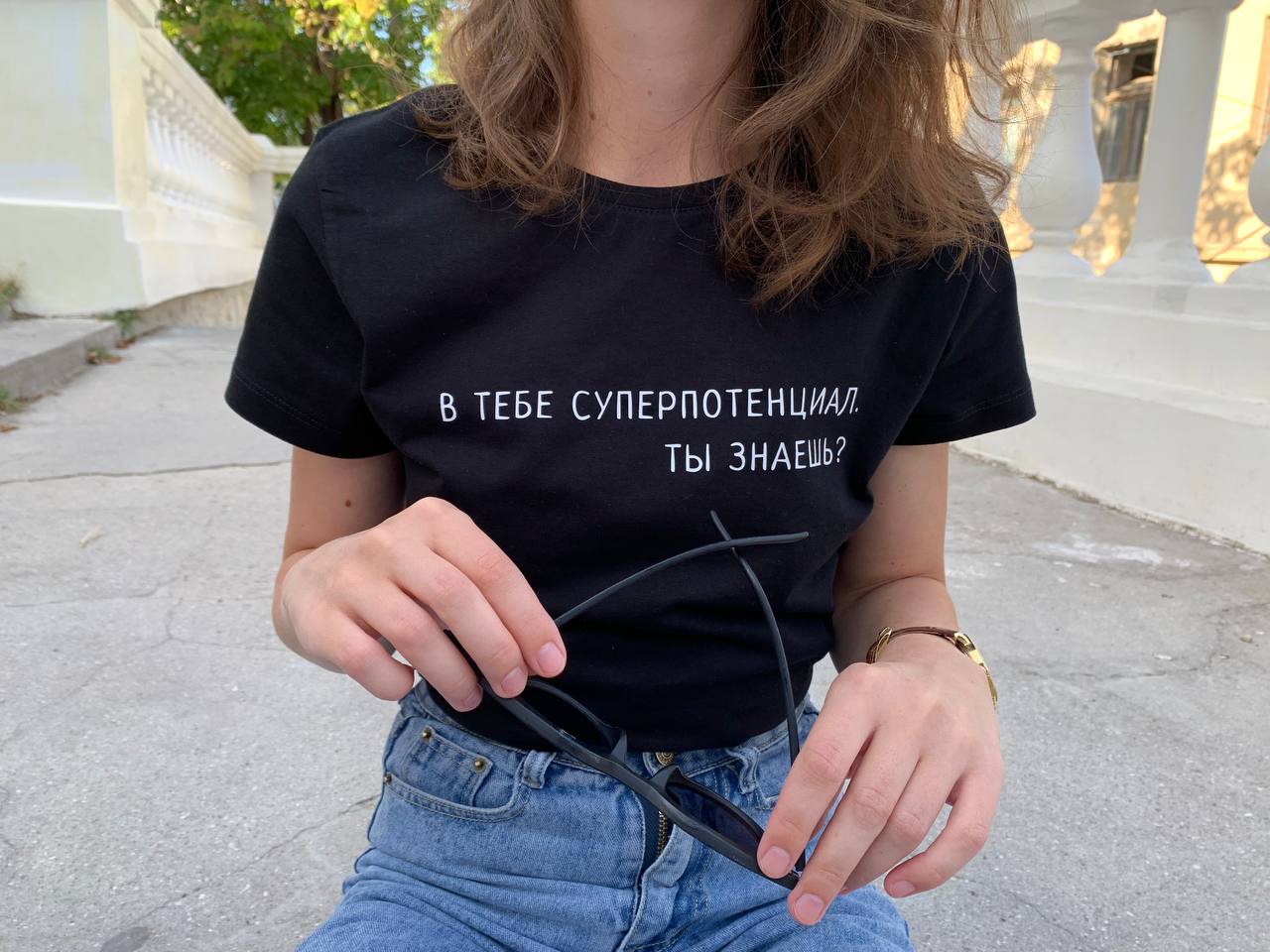 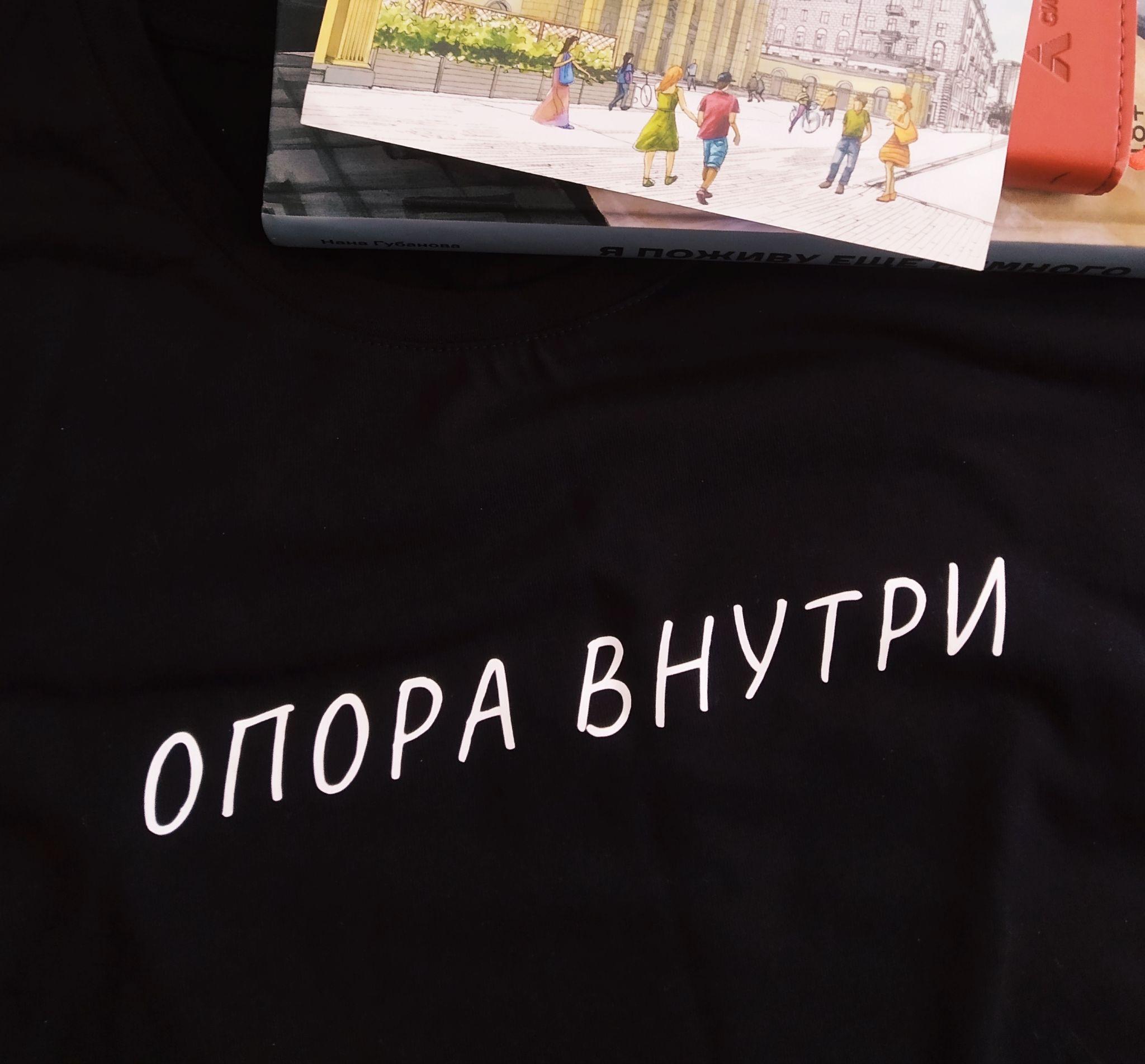 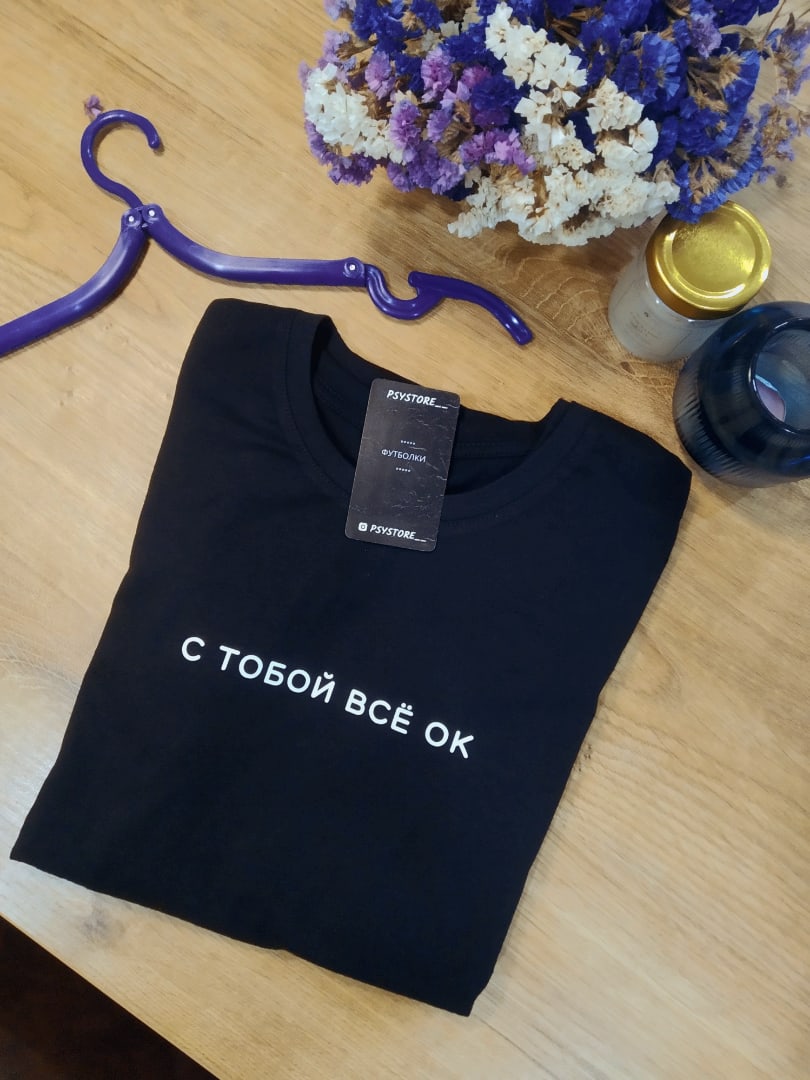 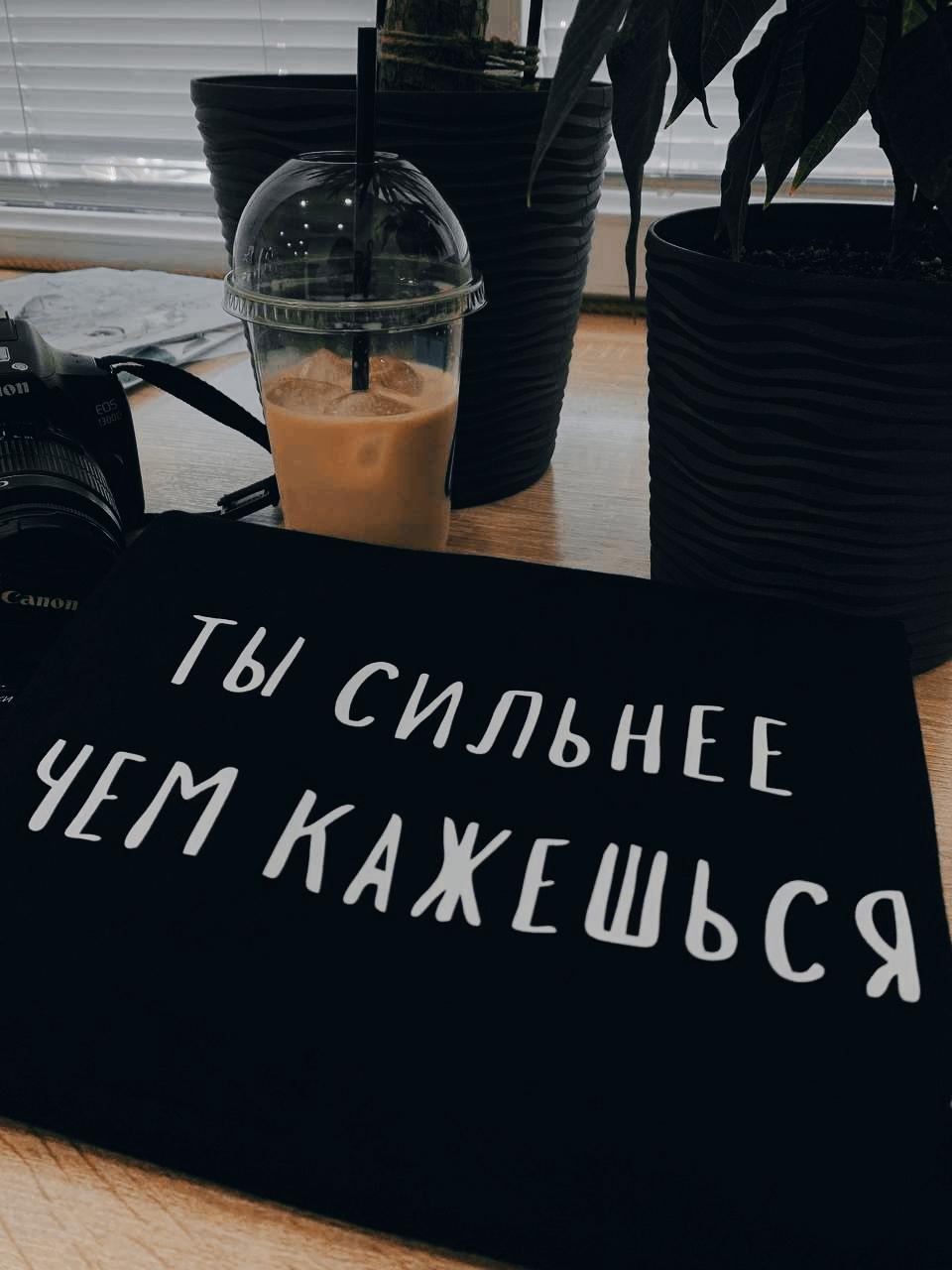 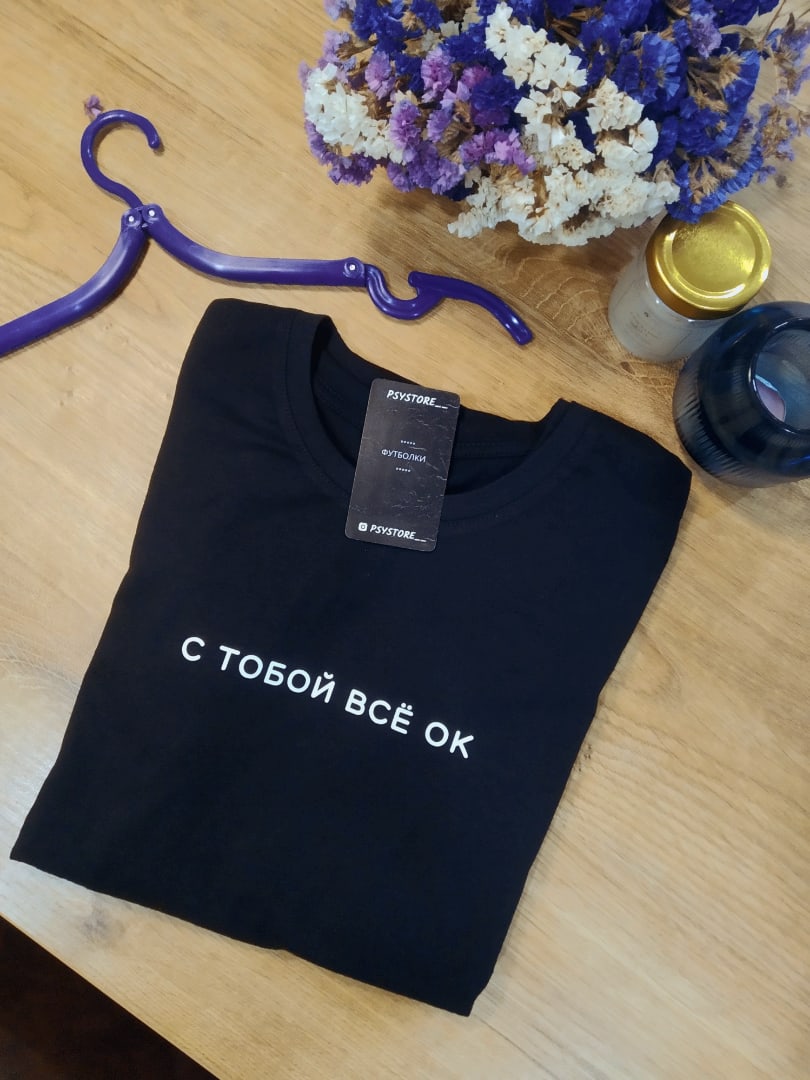 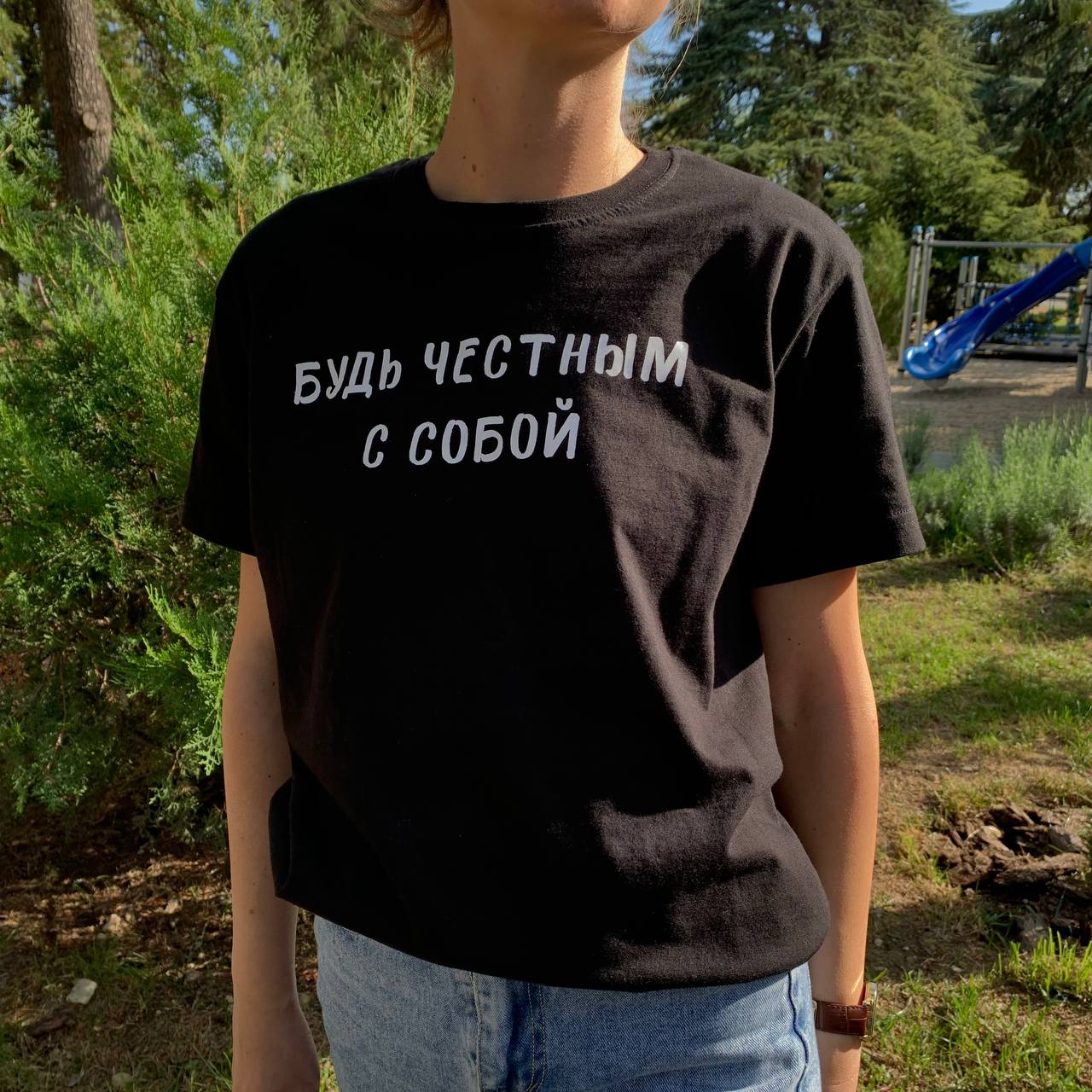 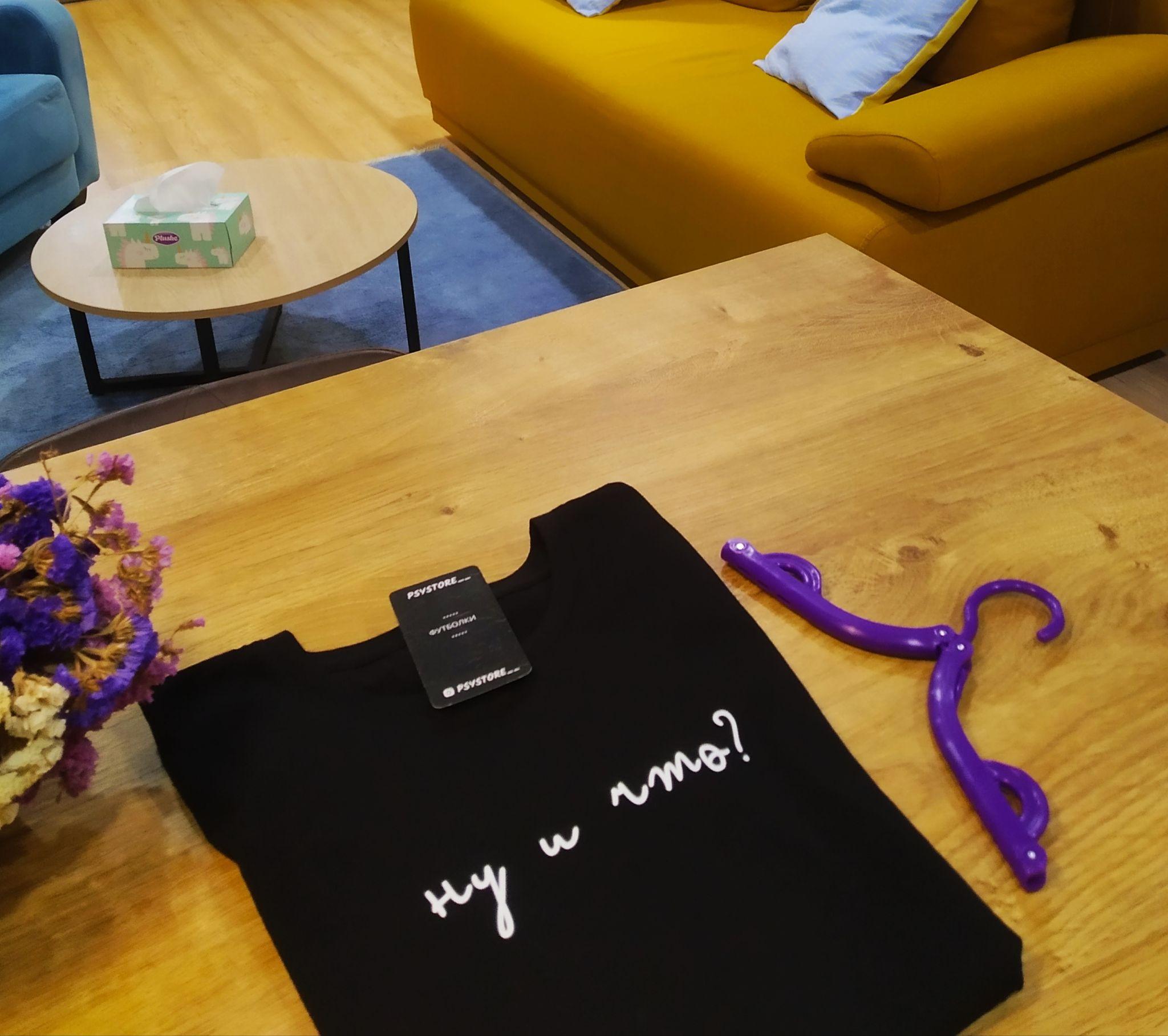 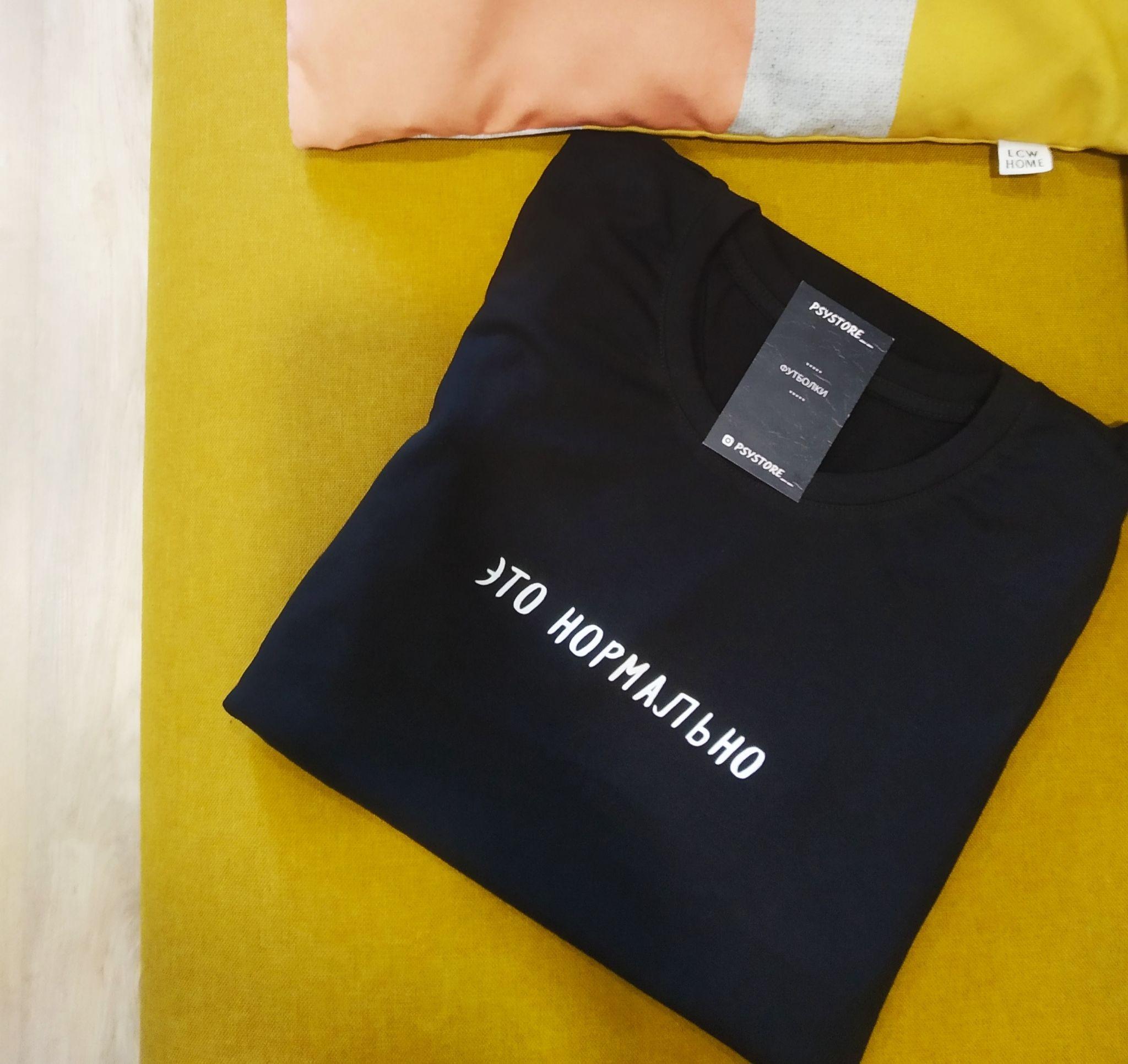 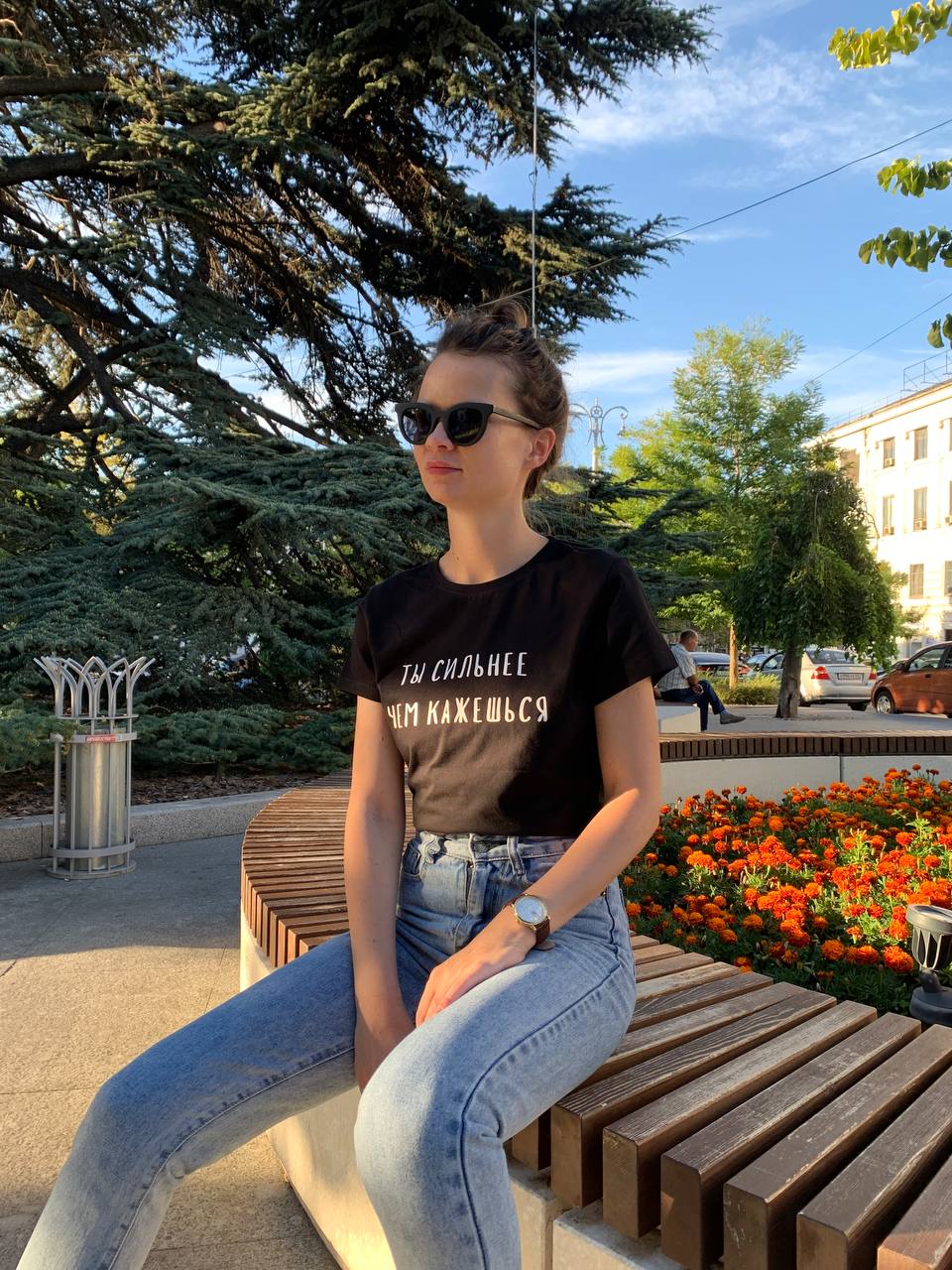 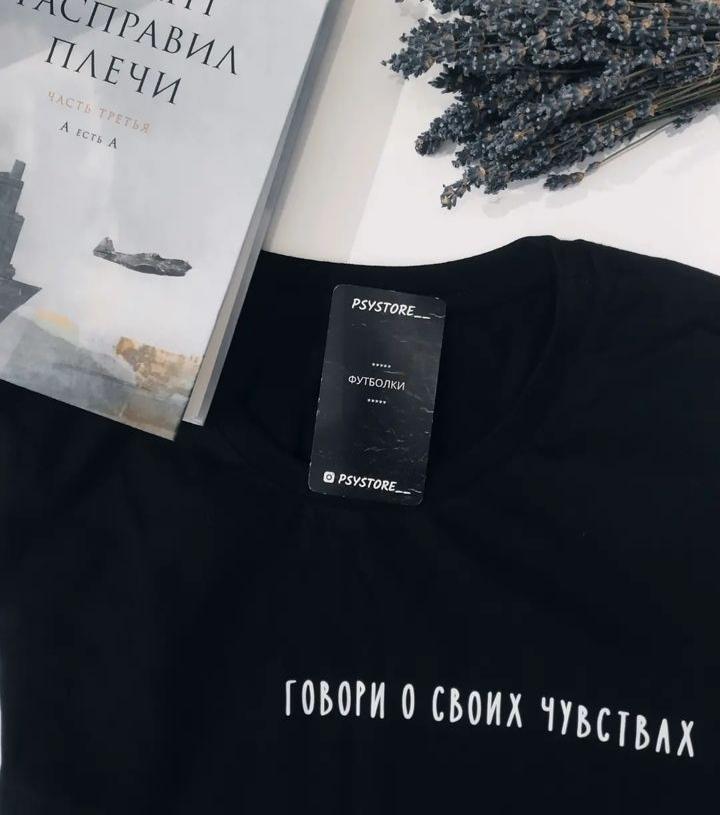 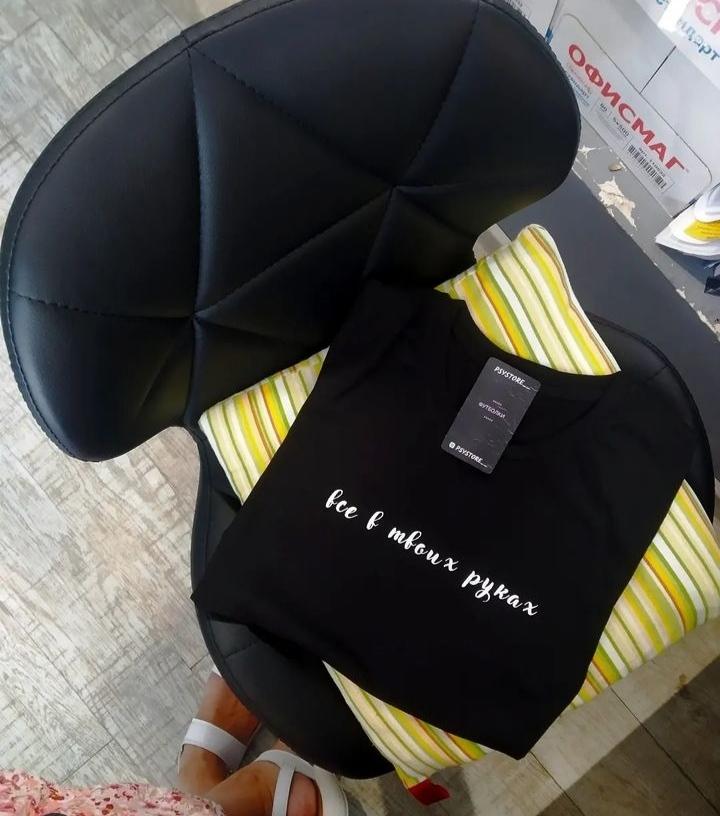 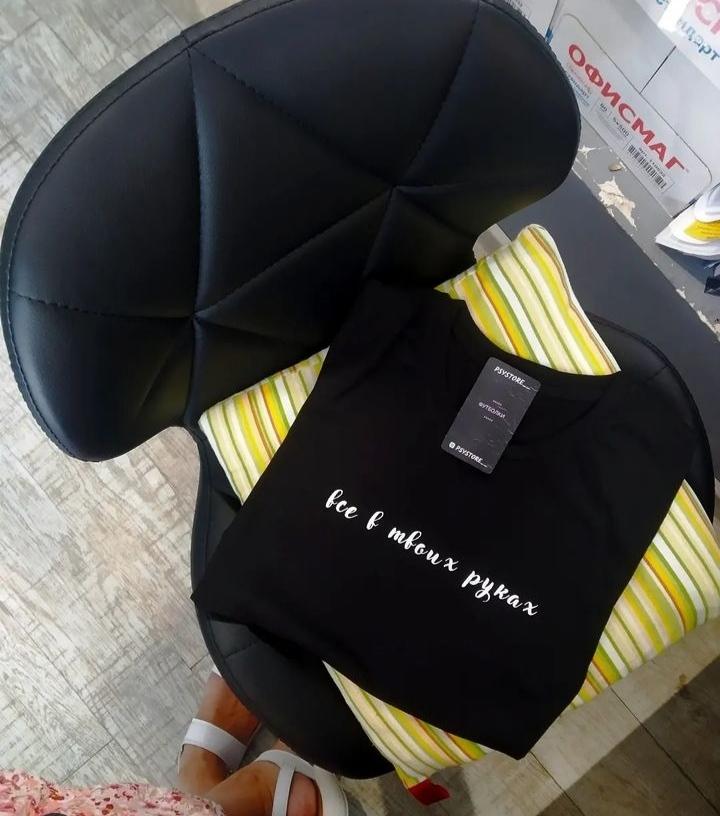